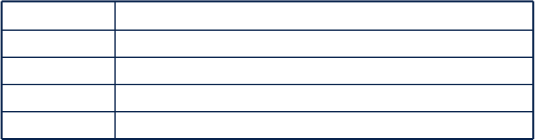 Document No:
GSC16-PLEN-42
Source:
TIA
Contact:
Jeffrey  Smith (jsmith@numerex.com)
GSC Session:
PLENARY
Agenda Item:
12.2
GSC MSTF Report
Dr. Jeffrey O. Smith
Convener, GSC MSTF
CTO Numerex
1
GSC MSTF 2010 Resolution (GSC15-Res30)
To establish a GSC M2M Standardization Task Force (MSTF) to facilitate global coordination and harmonization
To openly share relevant M2M material through liaisons, meeting invitations, etc.
To outline the worldwide M2M activity map and make recommendations on current and future activities
To encourage broad participation in the MSTF by GSC members and beyond
MSTF to report to GSC -16 on its activities and recommendations. 
That Jeff Smith (jsmith@numerex.com) will be the convenor of MSTF until GSC-16
2
Highlight of 2011 Activities
GSC MSTF Presentation during IoT-GSI Event - 9-13 May 2011 in Geneva, Switzerland

May 18, 2011: GSC MSTF Meeting in Dallas, TX (GSC SDOs and other Standards groups)

Represented (Presentations): ITU-T SG9, ISACC, TTA, JCA IoT, TTC, Wavenis, OCARI, TIA, ATIS, NIST, OMA, ETSI, GISFI, CCSA, Georgia Institute of Technology (Georgia Tech).

Represented (Attendance): WirelessHART, and various companies such as Ericsson, Huawei, Alcatel-Lucent, Nokia Siemens, Sprint Nextel, Novatel, Qualcomm, Intel, Numerex, ILS Technology, etc.

Presentation to ITU JCA-IoT, August 23, 2011, teleconference with ITU – Interest from Open 
   Geospatial Consortium
3
Highlight of 2011 Activities (Cont’d)
September 20-21, 2011: GSC MSTF M2M Conference and Roundtable in Atlanta, GA (vertical markets groups and associations, GSC SDOs and other standards groups).

Represented (Presentations): TIA, Oracle, Continua Alliance, Microsoft, Intelligent Transportation Society of America, UPS, CABA, RF Monolithics, Zigbee, Federal Reserve Bank of Atlanta, International Payments Forum (ATMIA), USAT, Rockwell Automation, ISA, Emerson, EnerNex, GE Energy, Sagemcom, ITU, ETSI, OMA, 3GPP2, Georgia Tech.

Represented (Attendance): TTC, ATIS, GSM Association, Qualcomm, Verizon, AT&T, Sprint, ZTE, Cisco, Comcast, Globecomm, Iridium, Hitachi, Axeda, Kore, Aeris, ILS Technology, Numerex, Tellabs, nPhase, Raco Wireless, LGE, Landis+Gyr, etc.
4
Strategic Direction
Position GSC MSTF as a forum the purpose of which is to strengthen the work of international bodies focusing on M2M standards.

Become a global source of valuable information coming  from an eclectic range of sources, both traditional and non-traditional players in the M2M standards arena (in particular vertical market groups, fora and associations).

Develop a repository of non-commercial M2M information through the use of online collaborative tools.

Establish GSC MSTF as a venue where ideas on M2M can be debated and exchanged outside a formal standardization process framework.
5
M2M Standards Activity Map
See (MS Excel) Activity Mapping Report:
Organizations listed are involved in the creation of M2M-related standards either directly or indirectly as M2M stakeholders (producers, users, regulators, or general industry participants)
6
Challenges
Define a common terminology across SDOs and other groups

Handle the big number of vertical market-related SDO’s, associations and other groups

Develop effective collaboration and harmonization between SDOs, governments, regulatory bodies, and various industry groups

Eliminate overlap and duplication
7
Next Steps / Actions (1)
Develop GSC MSTF charter with rules and procedures regarding information sharing including liaison with M2M SDOs

Establish (SDO) home base for GSC MSTF

Nominate Chair and 2 Vice Chairs, not on same continent (for instance, if Chair is from the US, one Vice Chair from Europe and the other one from Asia)

Create and maintain list of GSC MSTF individual participants

Organize 2 GSC MSTF meetings before GSC-17
8
Next Steps / Actions (2)
Identify GSC MSTF Correspondents, for each vertical market, to be in charge of maintaining database of M2M-related organizations and relevant information.  For instance:

Automotive
Finance and other payment-related activities
Healthcare
Home automation/building automation/physical security
Manufacturing and industrial automation
Smart Grid and utilities
Supply chain
Other Verticals
Other Horizontals

Develop on-line collaborative tools
9
Proposed Resolution
Establish a drafting committee to create the GSC MSTF charter and amend GSC15-Res30 resolution accordingly to be submitted to GSC during GSC16. Amended resolution may include:

  Some or all above-listed action steps

Renewal of Jeff Smith as convener/chair of GSC MSTF until GSC17

 Identification of TIA as home base of GSC MSTF until GSC17
10
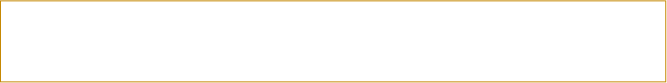 Supplementary Slides
11
MSTF Dallas Highlights (1)
Arthur Webster – Chair of ITU-T SG9
ITU is addressing issues such as
Climate Change
Conformance and interoperability
Internet of Things (global initiative)
Cybersecurity
Invite TIA to join as Sector Member of ITU-T
New work focuses on Cloud, Smart Grid, ITS
Invite MSTF to host 2nd meeting in Geneva in August
Jim MacFie – Host of GSC-16 and Chair of ISACC
M2M Resolution notes to outline worldwide M2M activity map and recommendations on future activities.
12
MSTF Dallas Highlights (2)
Eric Bernhart – GTRI
Critical issues and trends
Network Agnostic
Gateways to support authentication and security
Standards need to manage performance across the device- application layers
Latency - need order of magnitude better than Video Telephony. Establish sessions and tear them down quickly.
Device adaptability and Cost (reduced cost may mean less functionality and vise a versa)
Security for M2M is nascent – confidentiality integrity and availability. Authentication and key management of billion devices with intermittent network access is paramount issue. Security will impact the M2M architecture and ecosystem. Trend is toward an M2M Multilayer Distributed Security Architecture
Must have harmonized view, mind the gaps, network issues, customer focus, devices, security, integration
13
MSTF Dallas Highlights (3)
Djey Kim -TTA
Korean communications commission announced basic plan for M2M all over Korea in 2 years
Globally harmonized open services platform should be developed
TTA would like to collaborate with external organizations for developing standards such as open service platform
Korea and work on smart cities is using M2M services
ITU-T JCA-IOT (Hyoungun Kim)
First IOT meeting May 9-13, next meeting Aug. 22-23
IOT Overview document by Feb. 2012
Smart Ubiquitous Networks (SUN), a new vision beyond NGN. SUN key enabler for IOT
Thoughts on collaboration of IOT and MSTF. Collaboration is necessary but need to define what that is.
14
MSTF Dallas Highlights (4)
Dr. Tomita - TTC
Machine to Machine, Internet of Things, Ubiquitous
Smart Grid Igniter in US (demand and response and cost varies). In Japan prices are fixed. In Japan, 10 electric companies
Wireless is technology for energy web. For ad-hoc communications for automobiles.
Have to think of what is going on in regions and verticals of the world. Want standards to get adopted and used region by region. Putting it to practice is the important link.
Attending activity of ITU and ISO (on ITS)
 Catherine Hammond - Wavenis Open standard Alliance
Build open standard to expand the reach of smart communications to more objects in the field
Wavenis technology based on mesh networks, highly scalable, fast time to operate, durable solution
One network for many services
Take into account to provide one network for different applications/verticals
15
MSTF Dallas Highlights (5)
Eric Perrier de la Bathie – OCARI
Project started in 2007
Solution Designed for industrial networks (nuclear power plants)
With respect to standardization work with ITU if possible with the MSTF
Poster child of requirements different than what exist but then working with existing standards (like Wireless Hart) but need mobility. Willing to discuss with group that can resolve the issues. How much use from existing standards
What is difference with IEEE 802.15.4
LAN type of solution
16
MSTF Dallas Highlights (6)
Eric Perrier de la Bathie – OCARI
Project started in 2007
Solution Designed for industrial networks (nuclear power plants)
With respect to standardization work with ITU if possible with the MSTF
Poster child of requirements different than what exist but then working with existing standards (like Wireless Hart) but need mobility. Willing to discuss with group that can resolve the issues. How much use from existing standards
What is difference with IEEE 802.15.4
LAN type of solution
17
MSTF Dallas Highlights (7)
Peter Nurse - TR-50
Develop ubiquitous protocol for communicating with smart devices used in multiple verticals/industries
Architecture document to be completed in October 2011
Harish Viswanathan - ATIS
Focus Group identified Gaps
Provisioning Activation Control
Billing Aggregation
Remote Configuration for carrier portability
Service Delivery Platform
18
MSTF Dallas Highlights (8)
David Su - NIST
Interoperability is the key among products of the same standards, products of different standards.
Smart Grid applications are mostly machine to machine communications
Multilateral cooperation to advance the development and deployment of smart grid technologies and systems globally
Gary Jones - OMA
Well established in Device Management and well positioned to extend its work to M2M communications
Converged Personal Network Service
Lightweight protocols for device management for M2M
Suggested to establish liaison between TR-50 and OMA
19
MSTF Dallas Highlights (9)
Joachim Koss – ETSI Board Member
Coordinate ETSI’s activities on M2M with other organizations
Build interoperable standards for Service Capabilities interfaces
Finalize M2M release in September 2012
Security is one of the focus topics
Regulations pushing for standards based solutions for Smart meter,/Grid, IoT
Future of Internet of Things is built on M2M Communications
ETSI GA agreed in principle to consolidation of M2M work on international level with partners, collaboration with other standards bodies
20
MSTF Dallas Highlights (10)
Asok Chatterjee – Member GB of GISFI
Creating standards addressing the specificity of the Indian Market
Promoting Indian initiatives to develop into global standards
Working Groups for Green ICT, Internet of Things, Special Interest Group (Security, QoS), etc.
M2M Study Focus are Connectivity Related, Application Related, Device Related
Security, privacy , and QoS are parts of all activities
Mitch Tseng – CCSA
Chinese government has designated great importance to development of IOT
MIIT is drafting plan for convergence of IOT with Internet and Mobile Internet
WGs focused on requirements, network issues, sensory networks, and international standards cooperation
5 sets of standards/reports published in 2010
21
MSTF Dallas Highlights (11)
Cheryl Blum -3GPP2 Steering Committee Chair
Presentation not presented
Preliminary M2M Study completed in December 2010
Work underway in technical specification groups to address Communication System Requirements and Architectural issues for cdma2000 networks
Studying M2M numbering identifiers, numbering resources and addressing schemes. M2M devices will likely use existing identifiers with adjustments as necessary.
22
MSTF Dallas Conclusions
Extensive work in M2M being undertaken in many SDOs and other forums
Scope of work very similar among many organizations – to develop specifications to address M2M from a horizontal perspective and to support the various vertical applications
Need strong relationship and cooperative liaisons among organizations to reduce duplication and avoid fragmentation of standards
Focus of MSTF is to facilitate cooperation and information exchange among traditional SDOs and beyond
TIA to recommend to GSC HoDs to invite organizations such as, but not limited to, OCARI, Wavenis, WirelessHart as observers to GSC-16, if they agree.
As a start of the activity map (per GSC M2M resolution) use TIA GSC MSTF ftp site
Future discussion of next MSTF face to face meeting to be reviewed among current participants
“If you want to go quickly go alone, if you want to go far, go together”
23
MSTF Atlanta Roundtable Highlights (1)
Marco Carugi - ITU-T
One of the challenges that SDO’s are facing is in terms of standardizing terminology.  At the ITU, M2M is a subset of the “Internet of Things”
ITU-T has three goals:
develop interoperable, non-discriminatory international standardization recommendations
bridge the standardization gap between developed and developing countries
facilitate international cooperation
ITU-T is focusing on a number of vertical areas that impact M2M:
Security of networks and transmissions
Smart Grid
Inteligent Transportation Systems
ITU-T is running two parallel M2M Standardization Initiatives:
The Internet of Things Joint Coordination Activity (JCA-IoT) - coordinates list of international standardization items in this field
The Internet of Things Global Standards Initiative (November 21-25, 2011) - is currently creating a unified terminology for IoT, draft recommendations for standards, and future work plans for global efforts.
24
MSTF Atlanta Roundtable Highlights (2)
Joachim Koss - ETSI
ETSI intends to collect and specify M2M requirements from relevant stakeholders;
develop and maintain an end-to-end overall high level architecture for M2M
identify gaps where existing standards do not fulfill the requirements and provide specifications and standards to fill these gaps, where existing standards bodies or groups are unable to do so.
provide the ETSI main centre of expertise for M2M
co-ordinate ETSI’s M2M activity with that of other standardization groups and fora
ETSI is preparing for Release 1 of its M2M Standard. Release 2 is currently being planned.
25
MSTF Atlanta Roundtable  Highlights (3)
Ileana Leuca - Open Mobile Alliance
Deliverables: Interoperable Service Enablers
Addressing the general service enablers for applications (e.g. location, presence, device management, content delivery)
OMA-DM Gateway, defines the management object and the relationship between the gateway and server. 
3 Operational Modes: Pass-Through, Proxy, and Protocol Translation
OMA Is attempting to increase dialogue with other organizations and is trying to get feedback for implementations on this gateway system in different vertical markets and OMA will try to include and adjust to reduce duplication.
The OMA-DM is available today in 2 billion devices.  OMA is now working on a Lightweight DM system for low-end devices.  The protocol has to be designed to ensure that there will be good control management on network devices.
Converged Personal Network Services Document: enables universal access to services across a convergence of personal networks and WAN/Cellular networks.  Devices like smartphones can act as gateway between home devices and M2M application server.  Special attention is required on the communication with the server.  CPNS 1.1 recently approved - requires coordination with other OMA groups and outside SDO’s
26
MSTF Atlanta Roundtable Highlights (4)
Shelley Moister – Zigbee Alliance

Devices from multiple vendors & verticals will need to communicate to realize the full value and vision of energy management in a smart home
Utility/metering
Smart phones
Home management
Systems (e.g. gateways)
HVAC
Lighting
Automotive
White Goods
Micro-gen/ charging/storage
27
MSTF Atlanta Roundtable Highlights (5)
Anthony Delli Colli - Continua Health Alliance

Doesn’t certify devices but develops interfaces
PAN/LAN Interface
WAN Interface
HRN Interface
Certified interoperable M2M systems provides a standards-based approach
Reduce cost of solutions
Create common devices for collecting data
Develop a device specializations standard - Continua intends to broaden its scope to create more requirements.
Integrate data workflows into EMR and PHR
Continue supports incentive models for doctors and medical professionals to adopt performance-based technologies
28
MSTF Atlanta Roundtable Highlights (6)
Cheryl Blum - 3GPP2
Completed a study on M2M and what is the impact to support M2M in a CDMA2000 environment.  Much work is going on in the TSG-S that is looking at systems requirements required to support M2M in CDMA.  There is also an ad-hoc group created to deal with numbering issues.  TIA has experience with numbering and exhaustive numbers and new schemes.
29
MSTF Atlanta Roundtable Discussion Points - Highlights (1)
Foster dialog with national regulatory entities that oversee M2M domain.

Develop collaborative mind mapping between MSTF and IoT/M2M  related standardization bodies.

Emphasis on cooperation and duplication of efforts must be given the utmost priority.

Open GSC MSTF to non- SDOs.
30
MSTF Atlanta Roundtable Discussion Points - Highlights (2)
Coordination and Integration is desirable to address the “swivel chair” problem of customers having to deal with multiple vendors.

Incentive models and monetization/revenue models for industry will emerge as key to drive adoption.

To facilitate adoption of standards that address multiple verticals, focus should be on identifying and standardizing the building blocks that represent major functions across verticals, not the vertical applications themselves.

Efficiency in standards adoption is critical – standards will be adopted when doing so is less expensive than proprietary solutions.
31
MSTF Atlanta Roundtable Discussion Points - Highlights (3)
Differentiation in the market will come from application of intelligence, features and user experience elements.
 
Good standards can suppress undesirable, market-stifling regulatory action.

The standards process, if focused only in SDOs, is not sufficient.  Other parties must be engaged in a process that transforms requirements to standards.  Objectives should be clear and expectations of immediate results should be avoided.

Security is a critical issue that, if not adequately addressed, could slow or harm M2M progress and adoption.
32